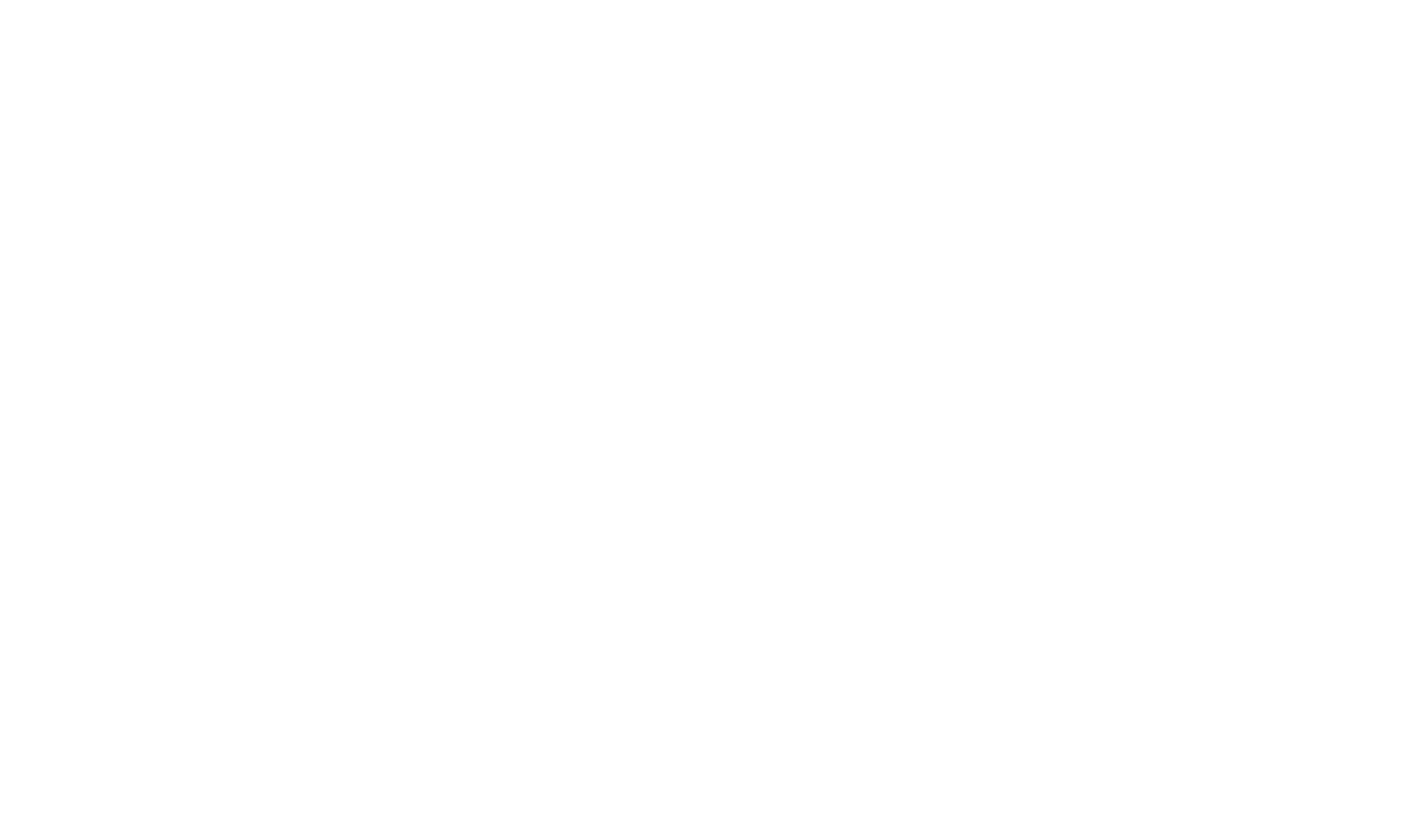 202X
学校安全教育
适用于公开课/培训课件/家长会等
汇报人：xiazaii
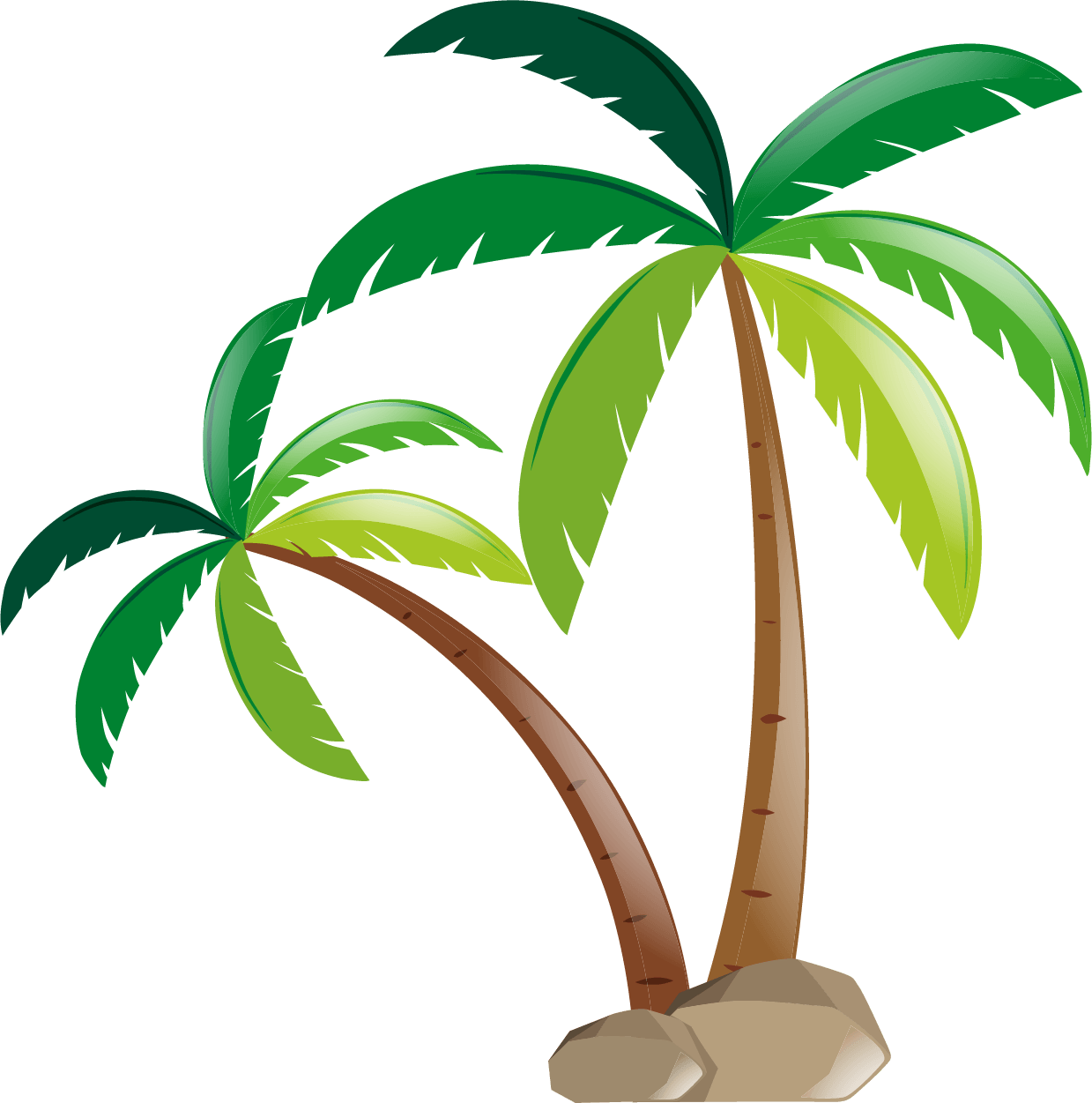 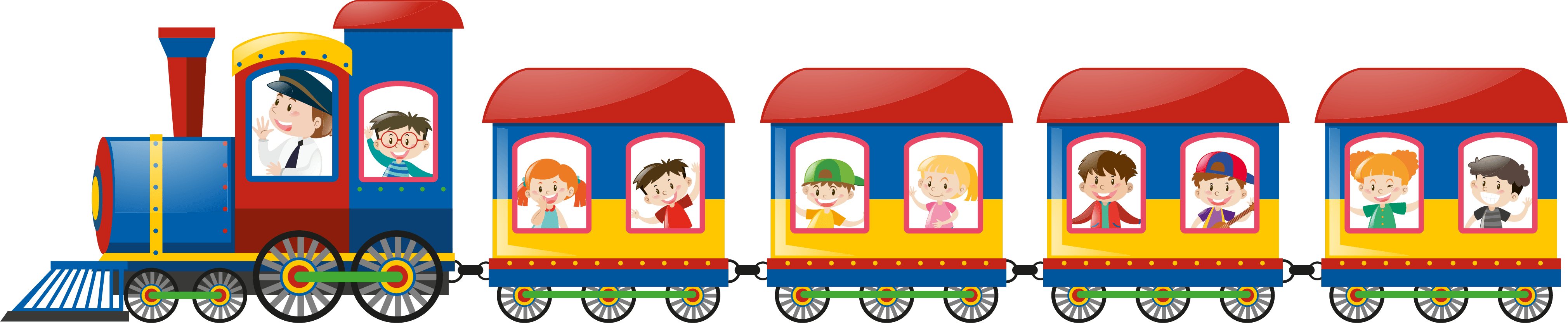 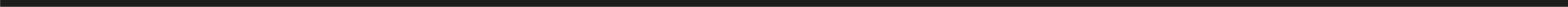 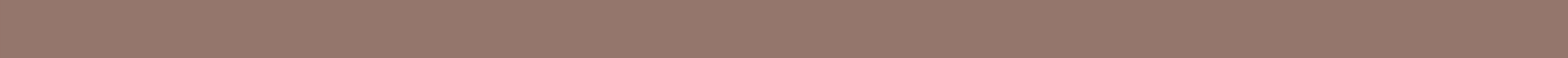 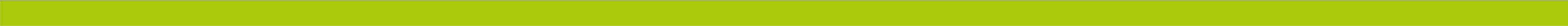 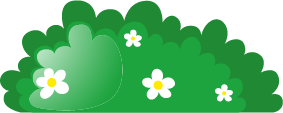 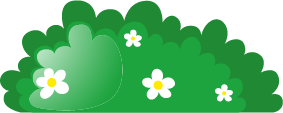 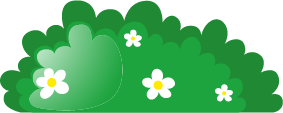 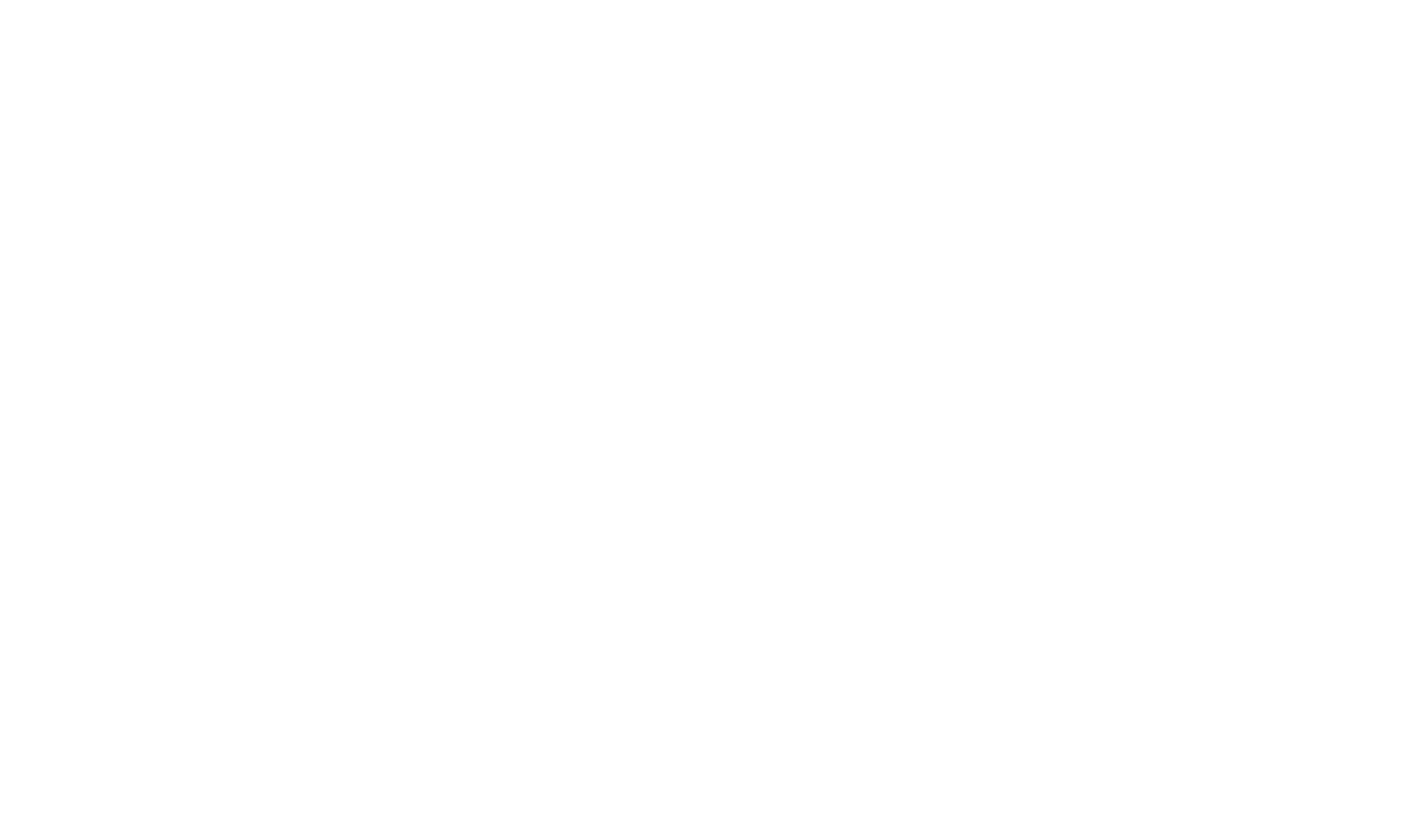 目  录
Contents
添加标题文字
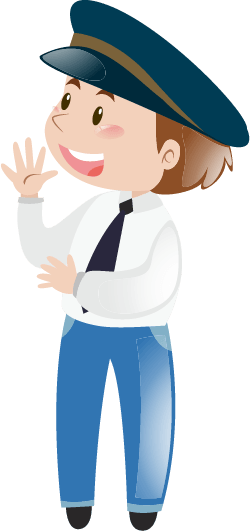 添加标题文字
添加标题文字
添加标题文字
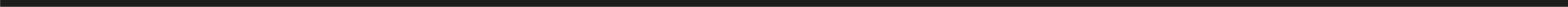 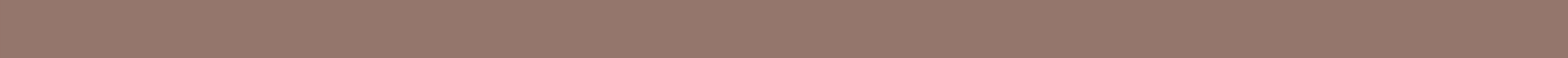 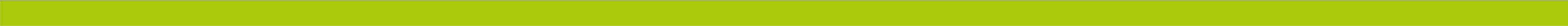 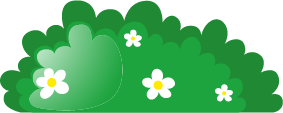 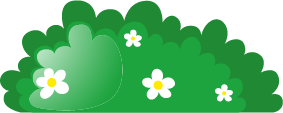 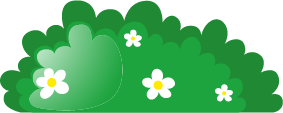 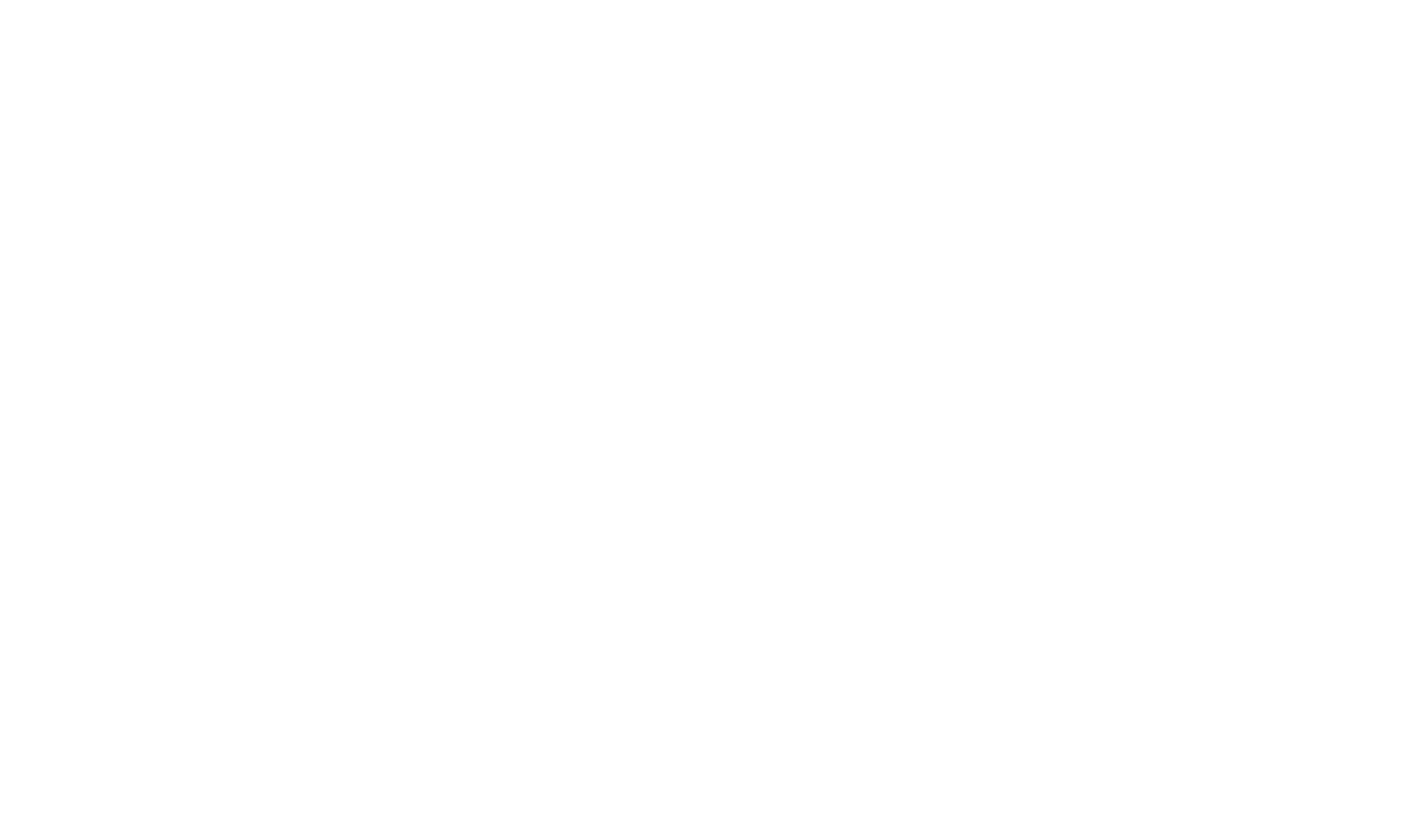 Add The Title Words
添加标题文字
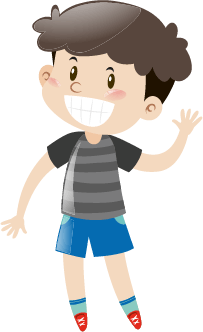 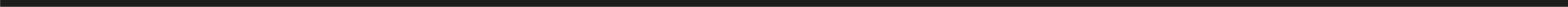 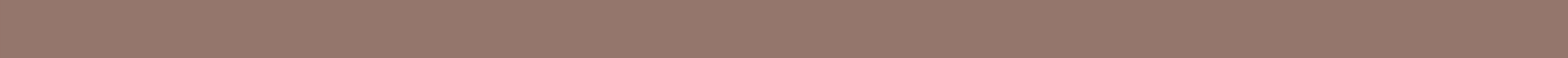 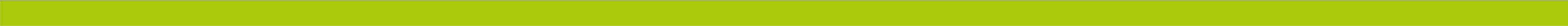 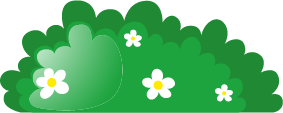 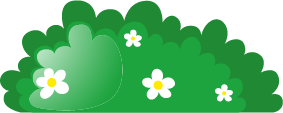 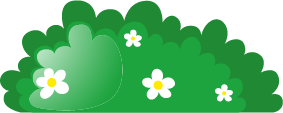 请输入标题内容
请输入标题内容
请输入标题内容
请输入标题内容
SED DO EIUSMOD TEMPOR INCIDIDUNT UTSED
SED DO EIUSMOD TEMPOR INCIDIDUNT UTSED
SED DO EIUSMOD TEMPOR INCIDIDUNT UTSED
SED DO EIUSMOD TEMPOR INCIDIDUNT UTSED
单击此处可编辑内容 CONSECTETUR
A
单击此处可编辑内容 CONSECTETUR
B
单击此处可编辑内容 CONSECTETUR
C
单击此处可编辑内容 CONSECTETUR
D
单击此处可编辑内容 CONSECTETUR
E
单击此处可编辑内容 CONSECTETUR
F
请输入标题内容 ipsu
请输入标题内容 ipsu
请输入标题内容 ipsu
请输入标题内容 ipsu
请输入标题内容 ipsu
请输入标题内容 ipsu
请输入标题内容
请输入标题内容 ipsu
请输入标题内容 ipsu
单击此处可编辑内容
单击此处可编辑内容
单击此处可编辑内容
单击此处可编辑内容
请输入标题内容
单击此处可编辑内容
单击此处可编辑内容
单击此处可编辑内容
单击此处可编辑内容
Your name
Intention
Native place
About
 me
Education
Cellphone
02
点击添加文字
点击添加文字
04
01
点击添加文字
点击添加文字
点击添加文字
点击添加文字
03
点击添加文字
点击添加文字
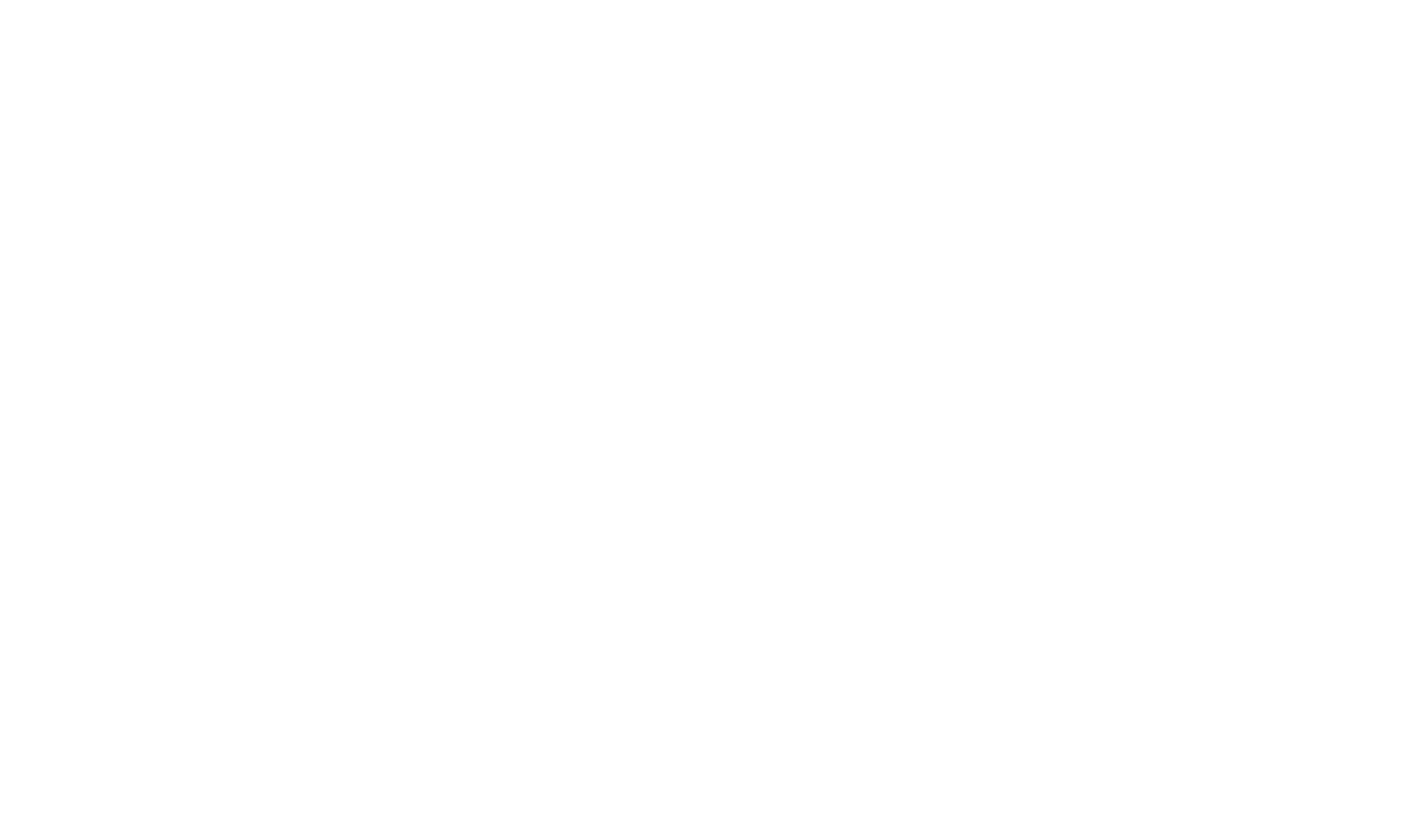 Add The Title Words
添加标题文字
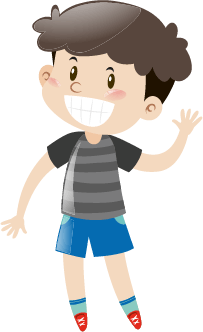 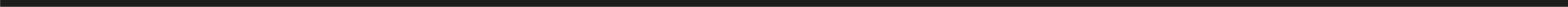 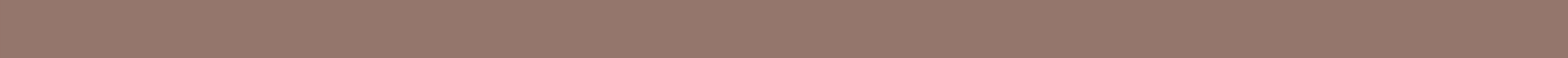 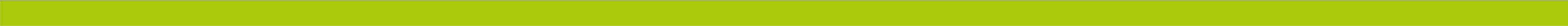 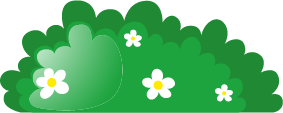 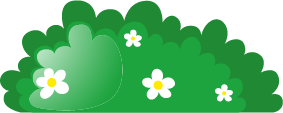 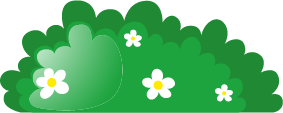 单击此处可编辑内容
01
单击此处可编辑内容
单击此处可编辑内容
02
单击此处可编辑内容
03
单击此处可编辑内容
04
添加标题
您的内容打在这里您的内容打在这里，或者通过复制您的文本后，在此框中选择粘贴，并选择只保留文字。
添加标题
您的内容打在这里您的内容打在这里或者通过复制您的文本后，在此框中选择粘贴，并选择只保留文字
添加标题
您的内容打在这里您的内容打在这里，或者通过复制您的文本后，在此框中选择粘贴，并选择只保留文字。
添加标题
您的内容打在这里您的内容打在这里或者通过复制您的文本后，在此框中选择粘贴，并选择只保留文字
04
单击添加标题
单击添加标题
01
Q1
Q2
Q3
Q4
03
单击添加标题
此处添加详细文本描述，建议与标题相关并符合整体语言风格此处添加详细文本描述，建议与标题相关并符合整体语言风格
单击添加标题
单击添加标题
02
添加标题
添加标题
添加标题
05
添加标题
04
添加标题
03
02
01
添加标题

此处添加详细文本描述，建议与标题相关
添加标题

此处添加详细文本描述，建议与标题相关
添加标题

此处添加详细文本描述，建议与标题相关
添加标题

此处添加详细文本描述，建议与标题相关
.
添加标题

此处添加详细文本描述，建议与标题相关
单击编辑标题
01
02
单击编辑标题
单击此处可编辑内容，根据您的需要自由拉伸文本框大小
单击此处可编辑内容，根据您的需要自由拉伸文本框大小
单击编辑标题
06
03
单击编辑标题
单击编辑标题
单击此处可编辑内容，根据您的需要自由拉伸文本框大小
单击此处可编辑内容，根据您的需要自由拉伸文本框大小
05
04
单击编辑标题
单击编辑标题
单击此处可编辑内容，根据您的需要自由拉伸文本框大小
单击此处可编辑内容，根据您的需要自由拉伸文本框大小
单击此处可编辑内容，根据您的需要自由拉伸文本框大小
单击此处可编辑内容，根据您的需要自由拉伸文本框大小
请输入标题内容
请输入标题内容
请输入标题内容
请输入标题内容
请输入标题内容
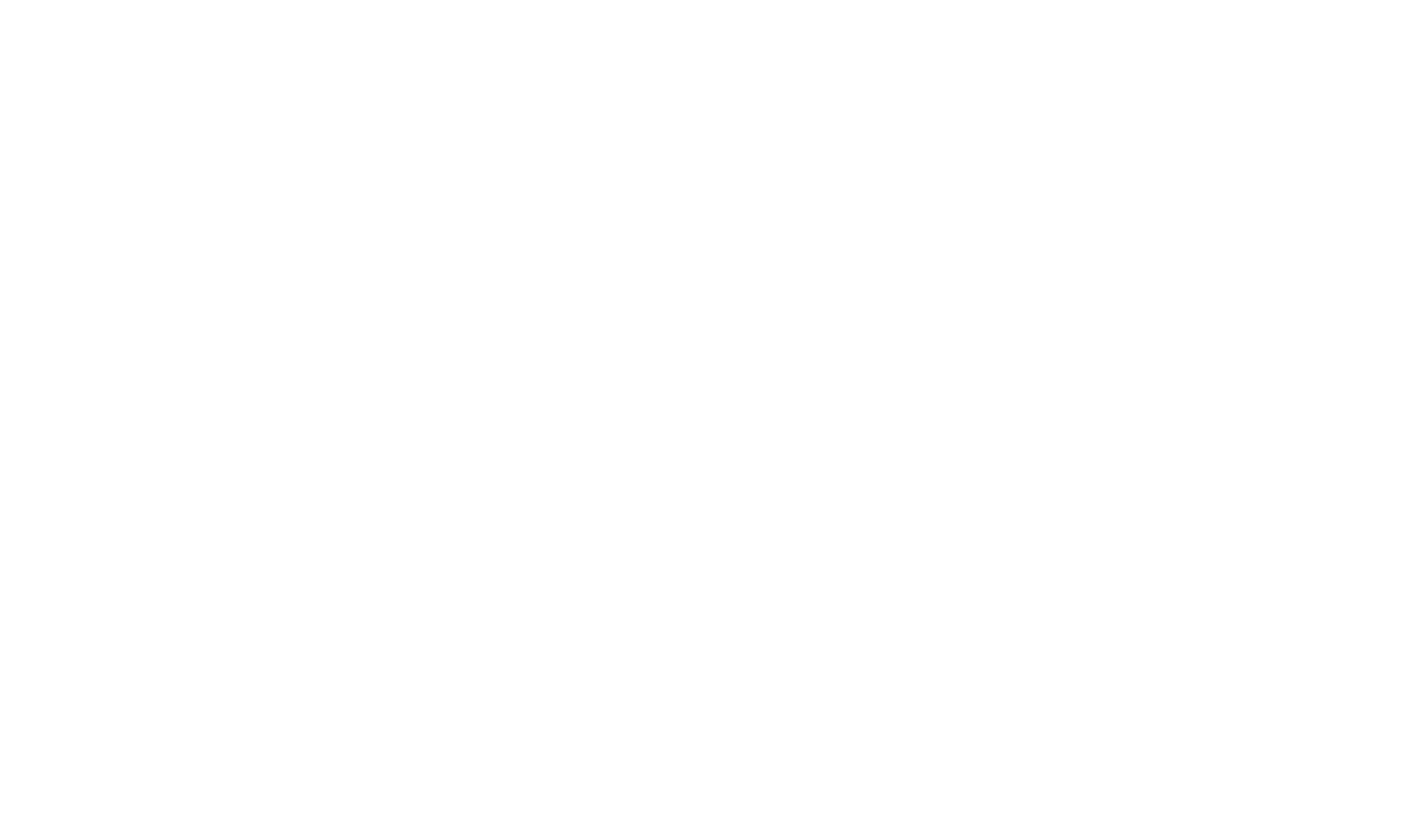 Add The Title Words
添加标题文字
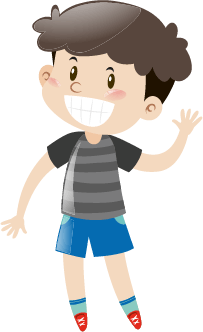 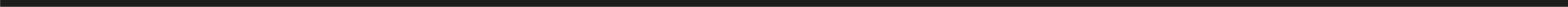 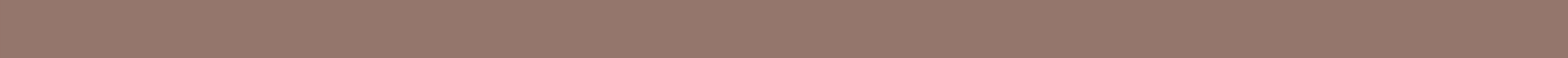 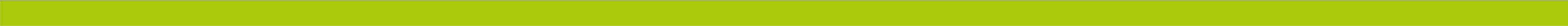 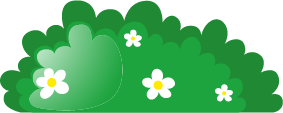 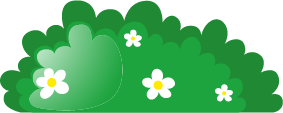 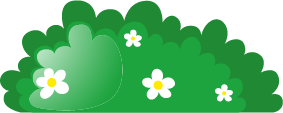 单击添加标题
此处添加详细文本描述，建议与标题相关并符合整体语言风格，语言描述尽量简洁。此处添加详细文本描述，建议与标题相关并符合整体语言风格此处添加详细文本描述

此处添加详细文本描述，建议与标题相关并符合整体语言风格，语言描述尽量简洁。此处添加详细文本描述
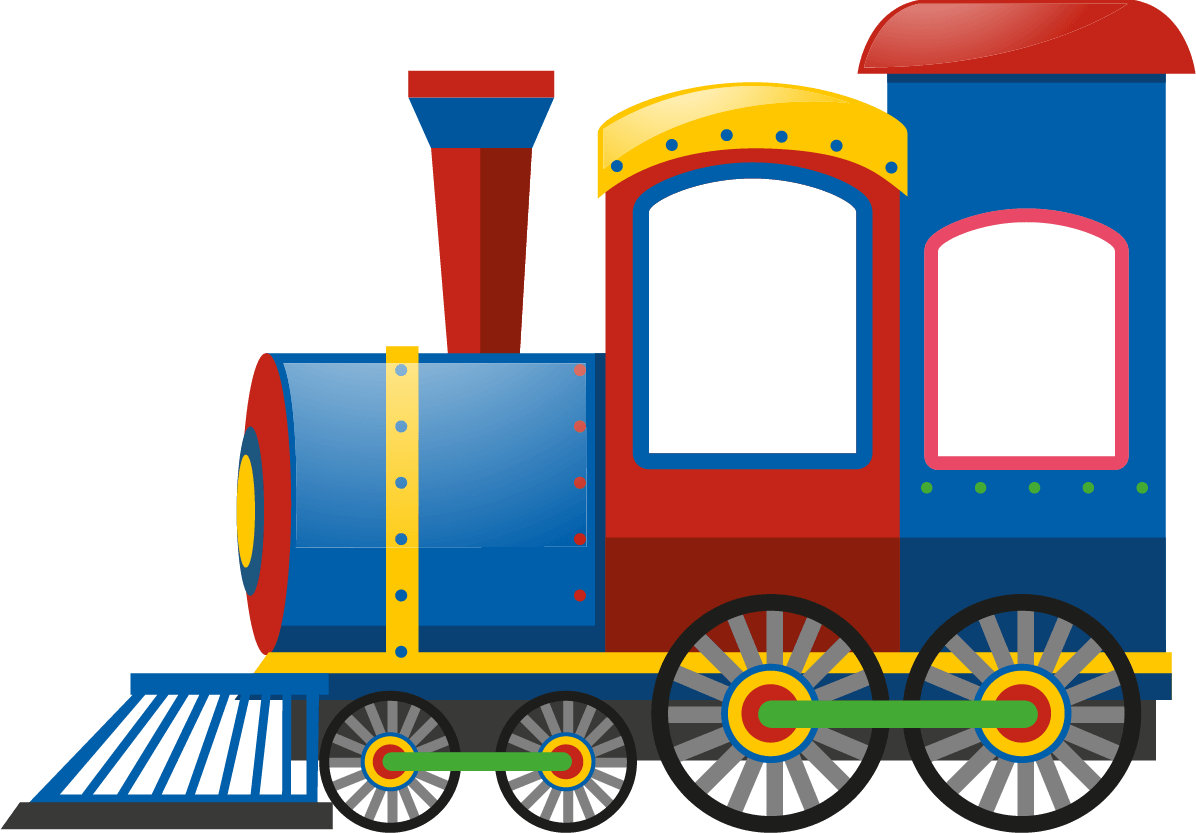 单击添加标题
单击添加标题
单击添加标题
单击添加标题
单击添加标题
单击编辑标题
单击此处可编辑内容，根据您的需要自由拉伸文本框大小
请输入标题内容
单击编辑标题
单击编辑标题
单击此处可编辑内容，根据您的需要自由拉伸文本框大小
请输入标题内容
单击此处可编辑内容，根据您的需要自由拉伸文本框大小
请输入标题内容
请输入标题内容
单击编辑标题
请输入标题内容
单击此处可编辑内容，根据您的需要自由拉伸文本框大小
TEXT
CONTENTS HERE
在此添加标题
此处添加详细文本描述，建议与标题相关并符合整体语言风格。
此处添加详细文本描述，建议与标题相关并符合整体语言风格。
此处添加详细文本描述，建议与标题相关并符合整体语言风格。
TEXT
CONTENTS HERE
TEXT
CONTENTS HERE
此处添加详细文本描述，建议与标题相关并符合整体语言风格。此处添加详细文本描述，建议与标题相关并符合整体语言风格。
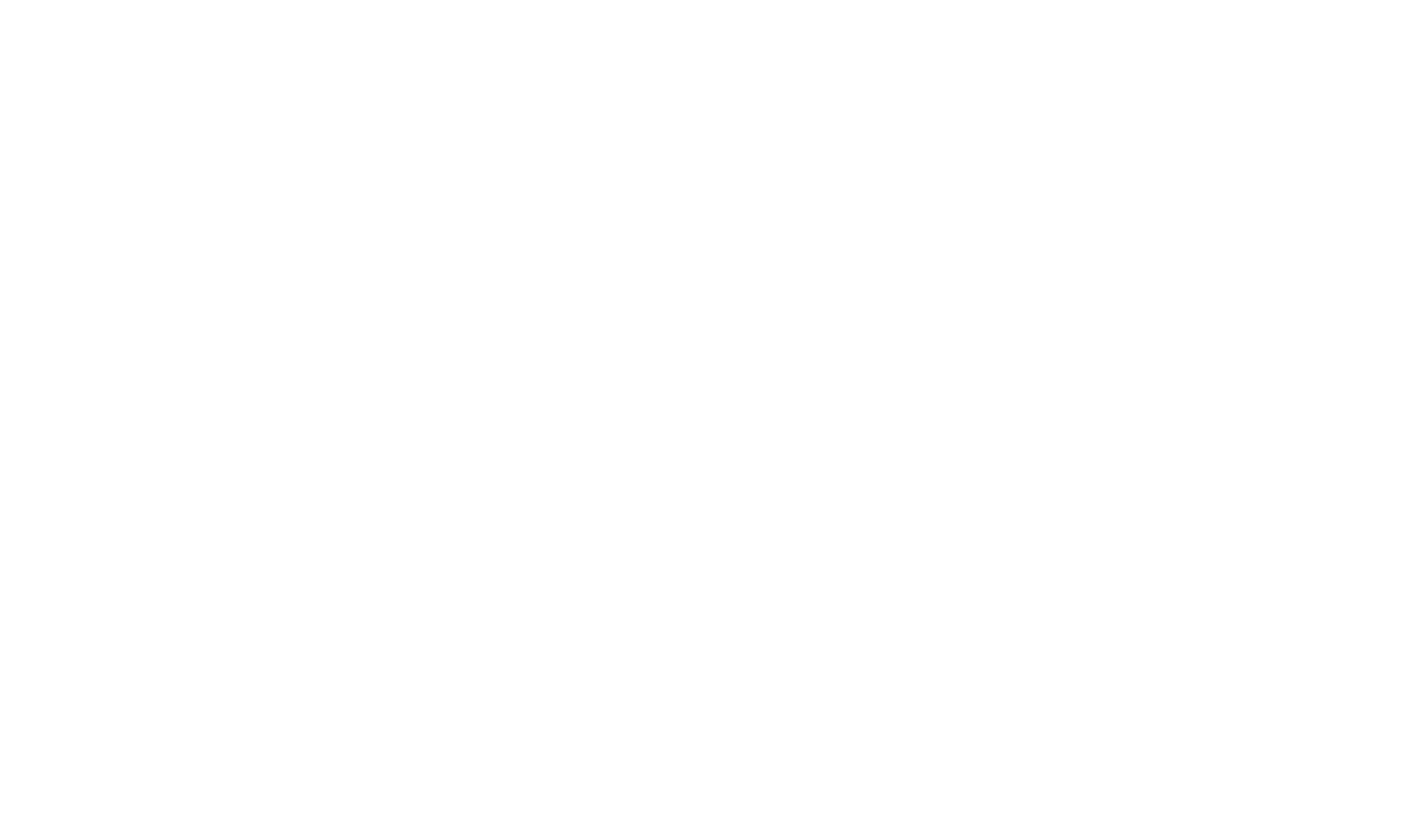 Add The Title Words
添加标题文字
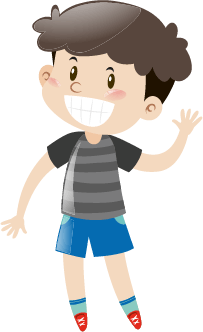 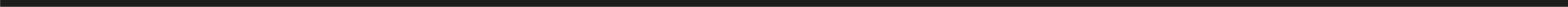 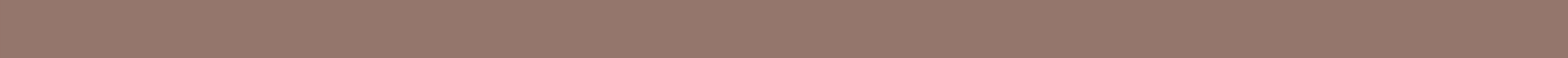 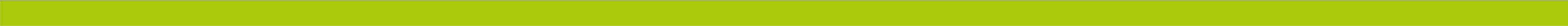 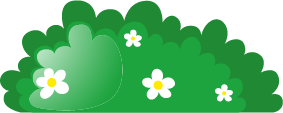 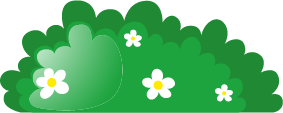 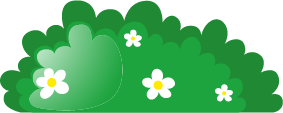 添加标题
添加标题
添加标题
85%
添加您的标题
您的内容打在这里，或者通过复制您的文本后，在此框中选择粘贴，并选择只保留文字。您的内容打在这里您的内容打在这里，或者通过复制您的文本后，在此框中选择粘贴，并选择只保留文字。您的内容打在这里，或者通过复制您的文本后，在此框中选择粘贴，并选择只保留文字。您的内容打在这里您的内容打在这里，或者通过复制您的文本后，在此框中选择粘贴，并选择只保留文字。
添加标题
添加标题
单击编辑标题
单击编辑标题
单击编辑标题
单击此处可编辑内容，根据您的需要自由拉伸文本框大小
单击此处可编辑内容，根据您的需要自由拉伸文本框大小
单击此处可编辑内容，根据您的需要自由拉伸文本框大小
单击此处编辑您要的内容，建议您在展示时采用微软雅黑字体，本模版所有图形线条及其相应素材均可自由编辑、改色、替换。更多使用说明和作品请详阅模版最末的使用手册。
添加标题
您的内容打在这里您的内容打在这里，或者通过复制您的文本后，在此框中选择粘贴
添加标题
您的内容打在这里您的内容打在这里，或者通过复制您的文本后，在此框中选择粘贴
添加标题
您的内容打在这里您的内容打在这里，或者通过复制您的文本后，在此框中选择粘贴
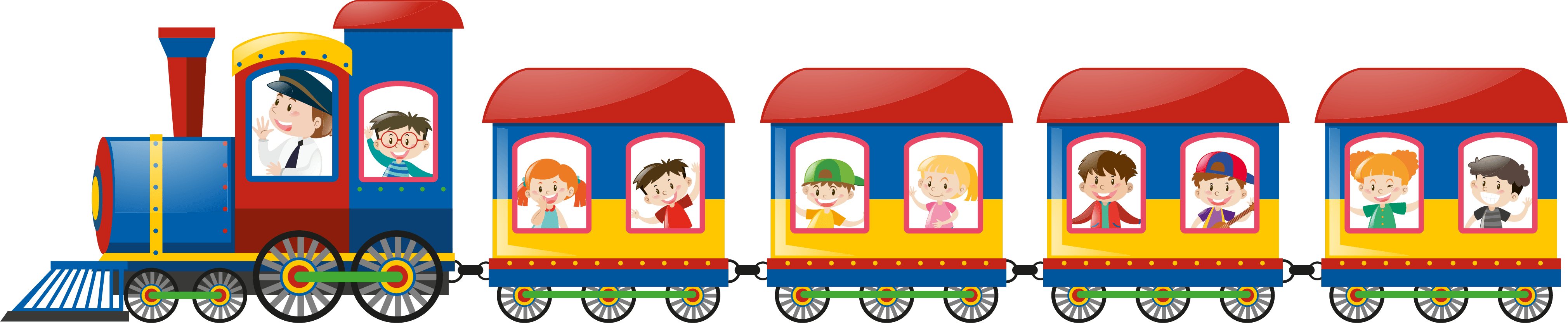 添加标题
您的内容打在这里您的内容打在这里，或者通过复制您的文本后，在此框中选择粘贴
添加标题
您的内容打在这里您的内容打在这里，或者通过复制您的文本后，在此框中选择粘贴
添加标题
您的内容打在这里您的内容打在这里，或者通过复制您的文本后，在此框中选择粘贴
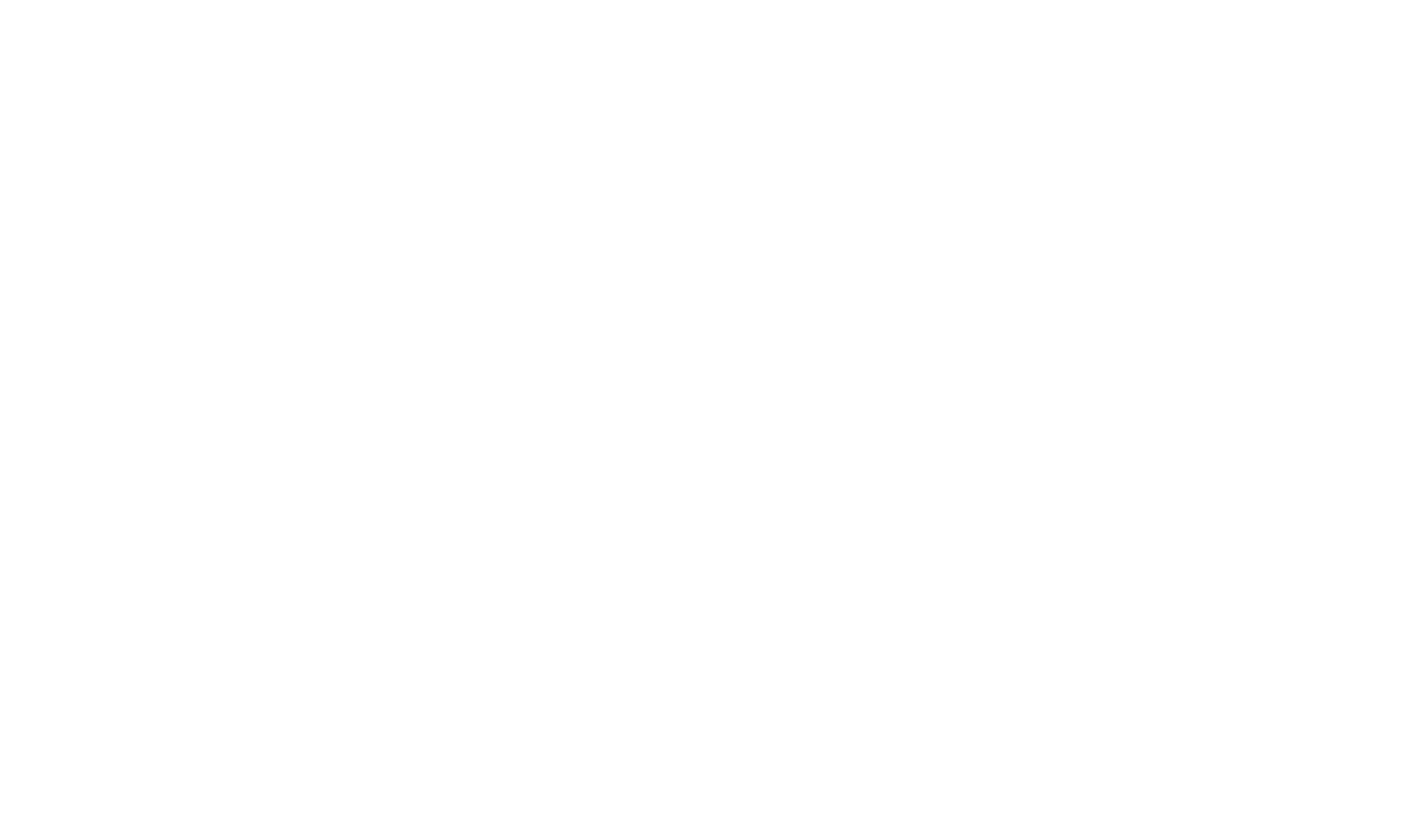 202X
感谢您的观看
适用于公开课/培训课件/家长会等
汇报人：xiazaii
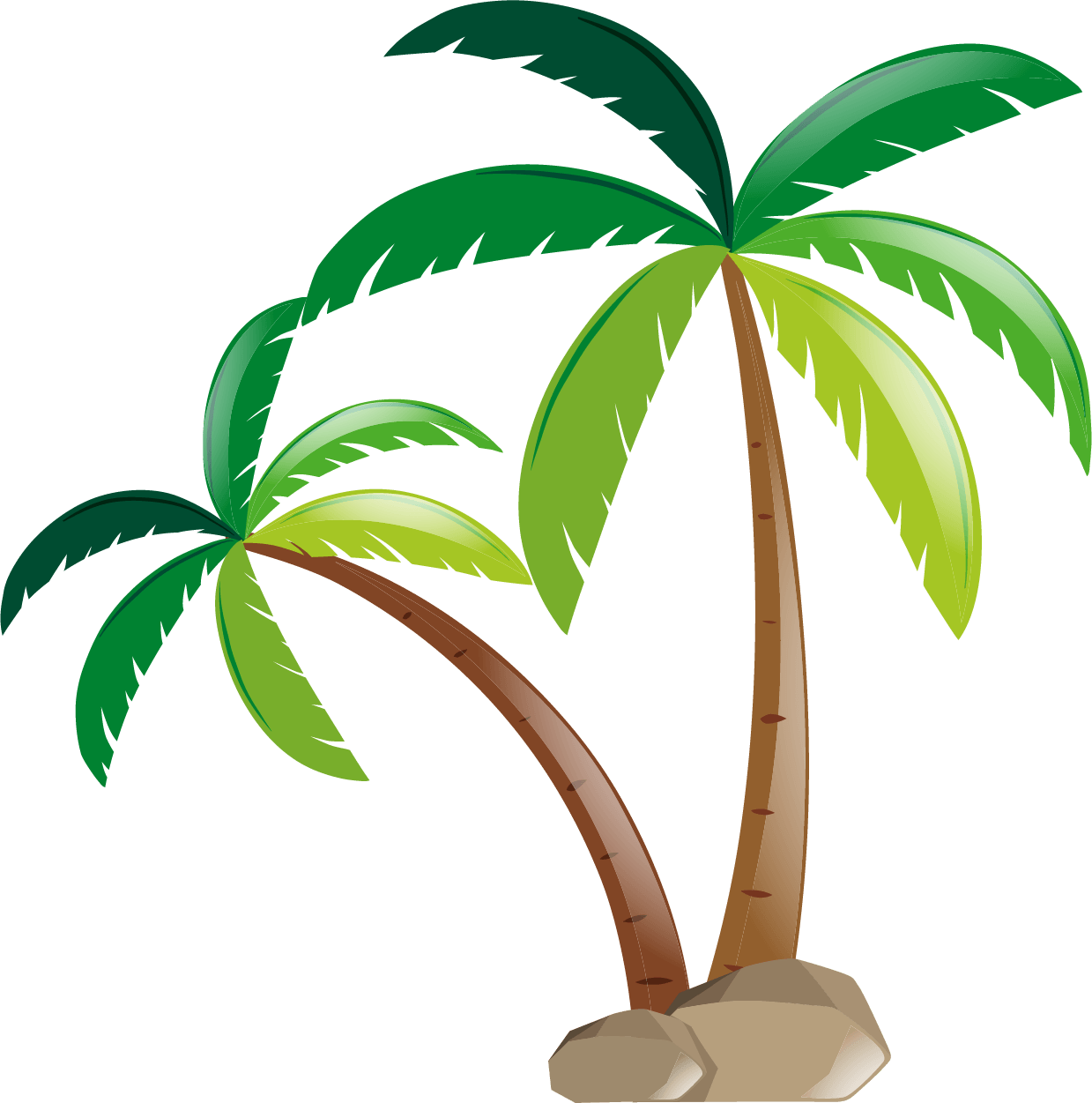 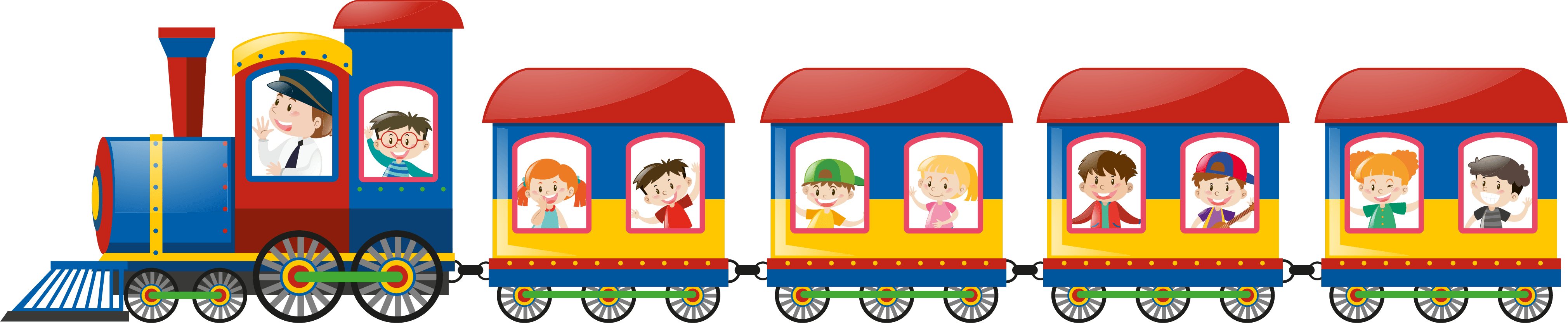 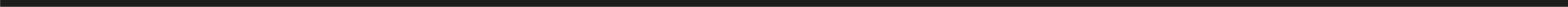 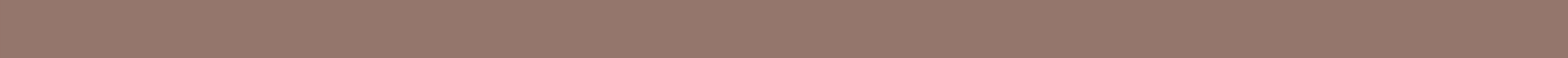 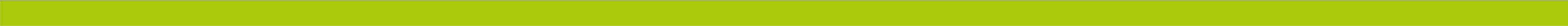 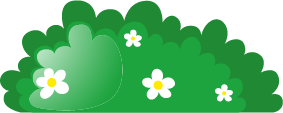 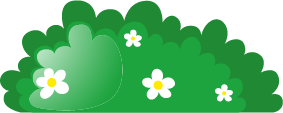 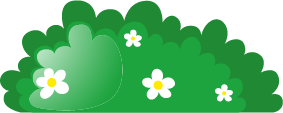